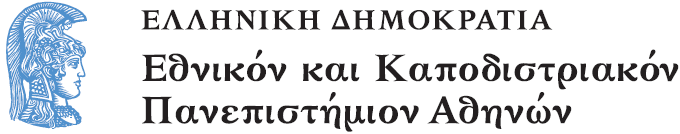 Το Εικονογραφημένο Βιβλίο στην Προσχολική Εκπαίδευση
Ενότητα 3.1: Μορφή Γραπτού Κειμένου

Αγγελική Γιαννικοπούλου
Τμήμα Εκπαίδευσης και Αγωγής στην Προσχολική Ηλικία (ΤΕΑΠΗ)
Διδακτική Πρακτική
Διδακτική πρακτική: 
Κατερίνα Πετρουτσοπούλου.
Βιβλίο: Davis, Lee. Ο Πιτζαμούλης κάνει πάρτι / Λη Ντέιβις · μετάφραση Ρένα Ρώσση - Ζαΐρη · εικονογράφηση Dave King, Paul Bricknell, Alex Wilson. - Αθήνα : Μίνωας, 1995.
[1]
Σκοπός της δραστηριότητας
Σκοπός είναι τα παιδιά να διασκεδάσουν με ένα βιβλίο όπου η γραπτή γλώσσα έχει τη μορφή «ρέμπους» και οι γραπτές λέξεις εναλλάσσονται με εικόνες. Τα παιδιά θα παρατηρήσουν άλλο ένα παράδειγμα αυξημένης εικονοποίησης του γραπτού λόγου.
[2]
Κατά την ανάγνωση
Κατά τη διαδικασία της ανάγνωσης, τα παιδιά ‘διαβάζουν’ τις εικόνες. Έτσι διατηρούν έντονο ενδιαφέρον και για το γραπτό λόγο.
Μετά την ανάγνωση
Μετά τα παιδιά προσπαθούν να φτιάξουν τη δική τους πρόταση στη λογική του βιβλίου.
Τα έργα των παιδιών (1/3)
Τα έργα των παιδιών (2/3)
Τα έργα των παιδιών (3/3)
Χρηματοδότηση
Το παρόν εκπαιδευτικό υλικό έχει αναπτυχθεί στο πλαίσιο του εκπαιδευτικού έργου του διδάσκοντα.
Το έργο «Ανοικτά Ακαδημαϊκά Μαθήματα στο Πανεπιστήμιο Αθηνών» έχει χρηματοδοτήσει μόνο την αναδιαμόρφωση του εκπαιδευτικού υλικού. 
Το έργο υλοποιείται στο πλαίσιο του Επιχειρησιακού Προγράμματος «Εκπαίδευση και Δια Βίου Μάθηση» και συγχρηματοδοτείται από την Ευρωπαϊκή Ένωση (Ευρωπαϊκό Κοινωνικό Ταμείο) και από εθνικούς πόρους.
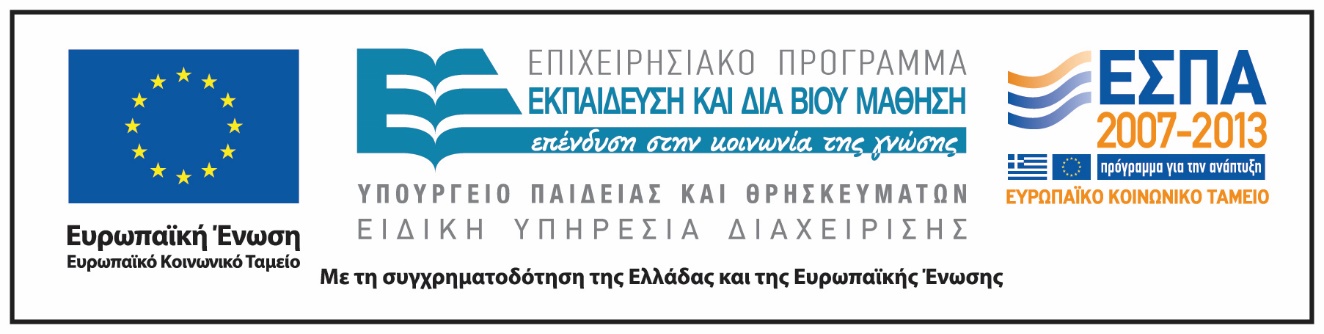 Σημειώματα
Σημείωμα Ιστορικού Εκδόσεων Έργου
Το παρόν έργο αποτελεί την έκδοση 1.0.
Σημείωμα Αναφοράς
Copyright Εθνικόν και Καποδιστριακόν Πανεπιστήμιον Αθηνών, Αγγελική Γιαννικοπούλου 2015. Κατερίνα Πετρουτσοπούλου, Αγγελική Γιαννικοπούλου. «Το Εικονογραφημένο Βιβλίο στην Προσχολική Εκπαίδευση. Μορφή Γραπτού Κειμένου. Ο Πιτζαμούλης κάνει πάρτι». Έκδοση: 1.0. Αθήνα 2015. Διαθέσιμο από τη δικτυακή διεύθυνση: http://opencourses.uoa.gr/courses/ECD5/.
Σημείωμα Αδειοδότησης
Το παρόν υλικό διατίθεται με τους όρους της άδειας χρήσης Creative Commons Αναφορά, Μη Εμπορική Χρήση Παρόμοια Διανομή 4.0 [1] ή μεταγενέστερη, Διεθνής Έκδοση. Εξαιρούνται τα αυτοτελή έργα τρίτων π.χ. φωτογραφίες, διαγράμματα κ.λπ.,  τα οποία εμπεριέχονται σε αυτό και τα οποία αναφέρονται μαζί με τους όρους χρήσης τους στο «Σημείωμα Χρήσης Έργων Τρίτων».
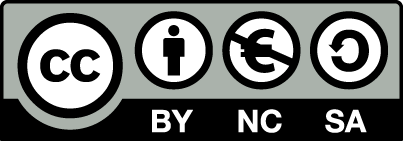 [1] http://creativecommons.org/licenses/by-nc-sa/4.0/ 

Ως Μη Εμπορική ορίζεται η χρήση:
που δεν περιλαμβάνει άμεσο ή έμμεσο οικονομικό όφελος από τη χρήση του έργου, για τον διανομέα του έργου και αδειοδόχο.
που δεν περιλαμβάνει οικονομική συναλλαγή ως προϋπόθεση για τη χρήση ή πρόσβαση στο έργο.
που δεν προσπορίζει στον διανομέα του έργου και αδειοδόχο έμμεσο οικονομικό όφελος (π.χ. διαφημίσεις) από την προβολή του έργου σε διαδικτυακό τόπο.

Ο δικαιούχος μπορεί να παρέχει στον αδειοδόχο ξεχωριστή άδεια να χρησιμοποιεί το έργο για εμπορική χρήση, εφόσον αυτό του ζητηθεί.
Διατήρηση Σημειωμάτων
Οποιαδήποτε αναπαραγωγή ή διασκευή του υλικού θα πρέπει να συμπεριλαμβάνει:
το Σημείωμα Αναφοράς,
το Σημείωμα Αδειοδότησης,
τη δήλωση Διατήρησης Σημειωμάτων,
το Σημείωμα Χρήσης Έργων Τρίτων (εφόσον υπάρχει),
μαζί με τους συνοδευτικούς υπερσυνδέσμους.
Σημείωμα Χρήσης Έργων Τρίτων
Το Έργο αυτό κάνει χρήση των ακόλουθων έργων:
Εικόνα 1, 2: Εξώφυλλο και ενδεικτικές σελίδες του βιβλίου «Ο Πιτζαμούλης κάνει πάρτι» / Λη Ντέιβις · μετάφραση Ρένα Ρώσση - Ζαΐρη · εικονογράφηση Dave King, Paul Bricknell, Alex Wilson. - Αθήνα : Μίνωας, 1995. Biblionet.